Муниципальное бюджетное дошкольное образовательное учреждение г. Кургана
«Детский сад комбинированного вида № 1 «Любознайка».
                
                     
Родительский клуб:
 «Любители природы»

Группа № 6.





Когут Надежда Михайловна,
Осипова Татьяна Владимировна.
Цель:
Повысить   роль родителей в экологическом воспитании детей.
Встречи:
1.Анкетирование «Я и природа».
2. Консультация «Ребенок и природа».
3. Праздник цветов.
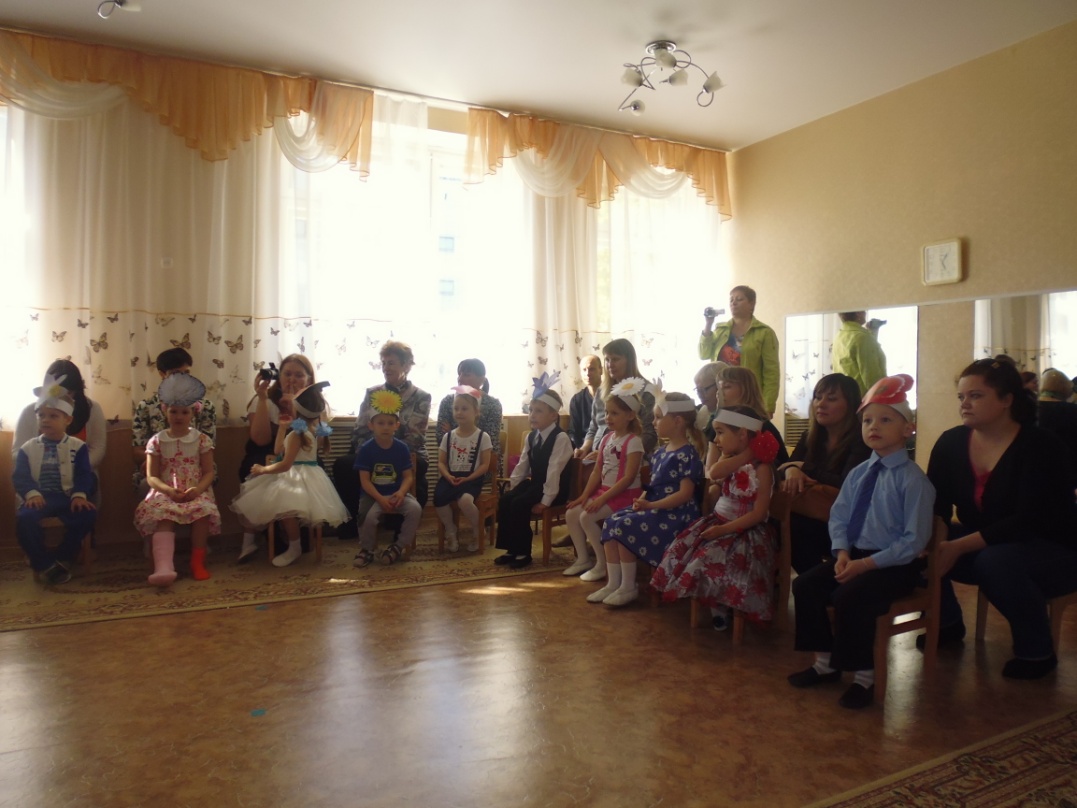 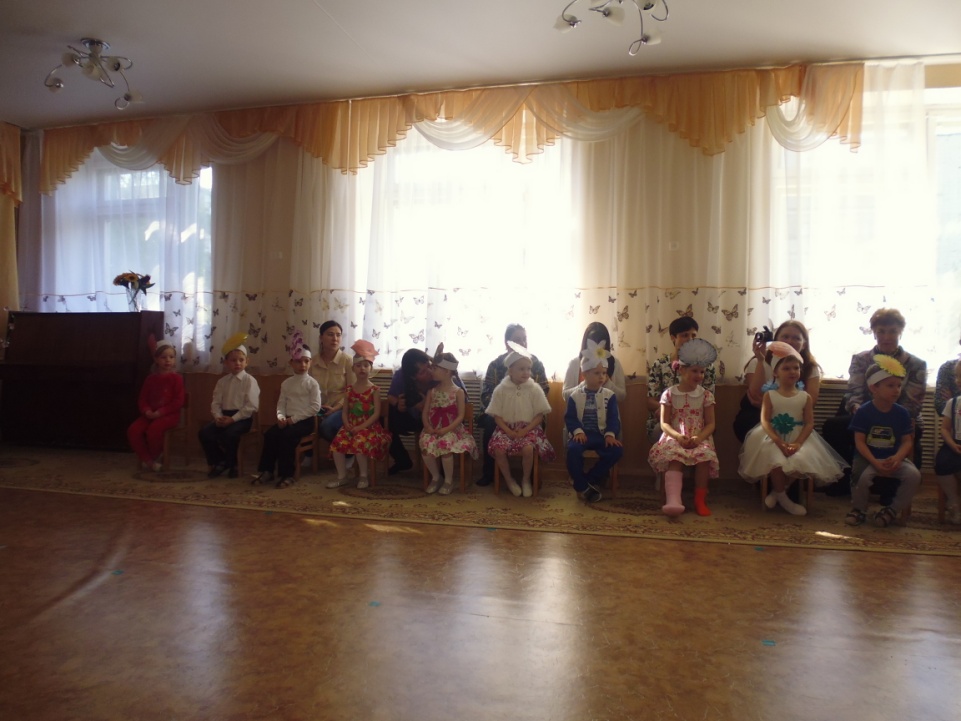 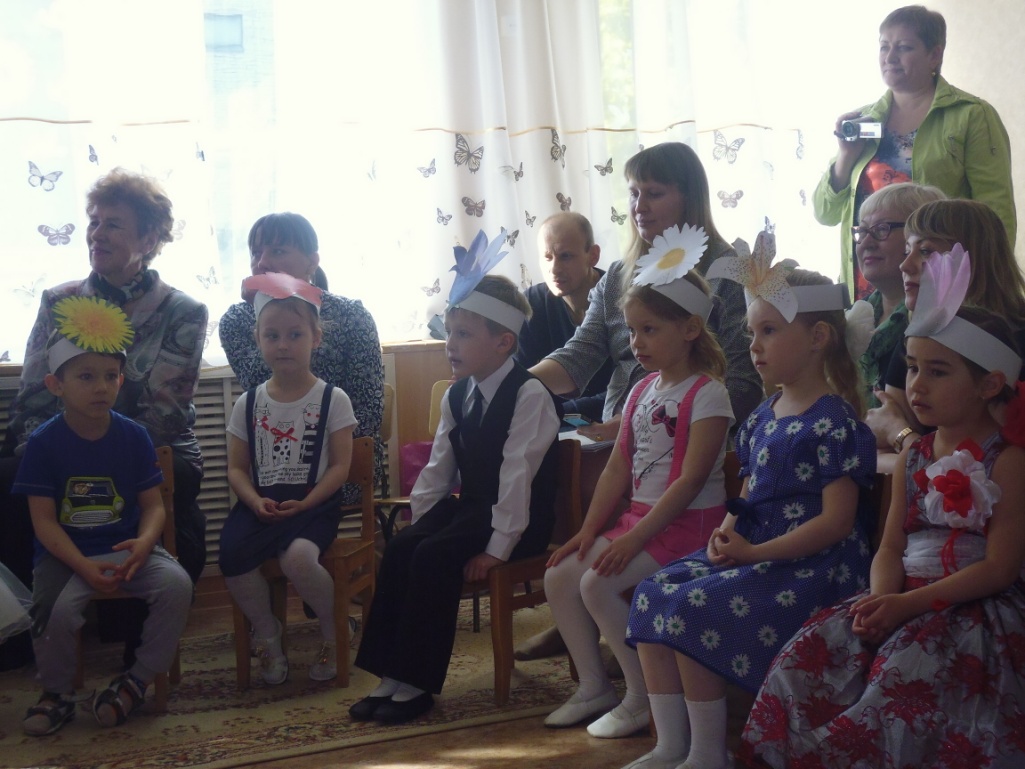 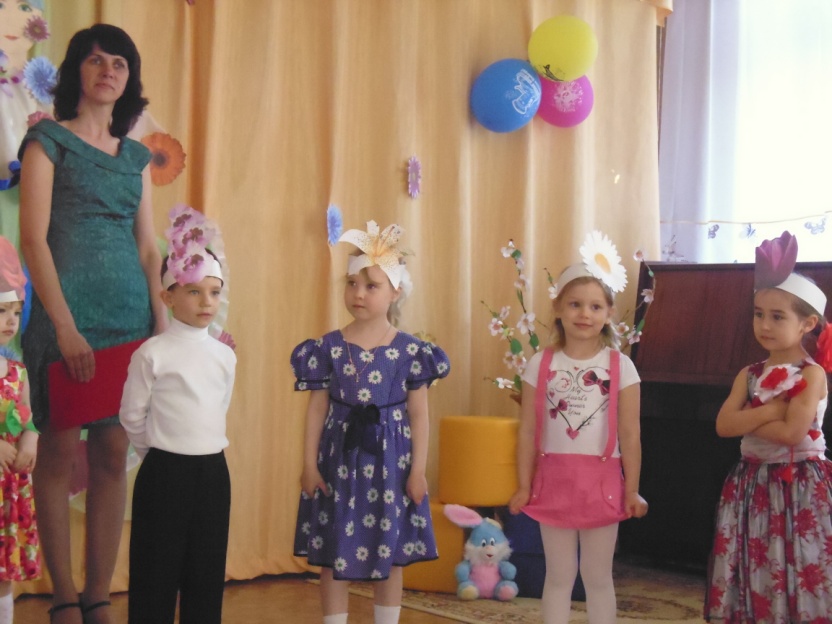 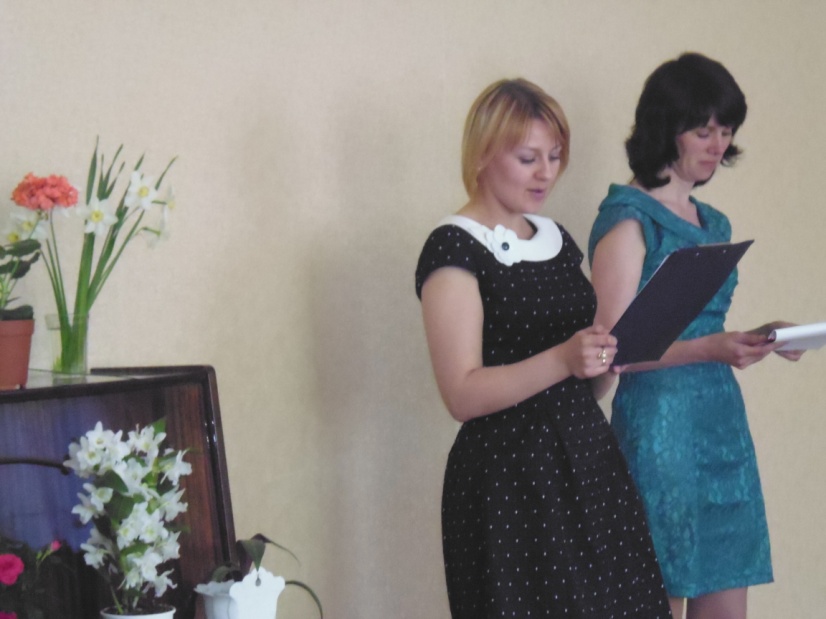 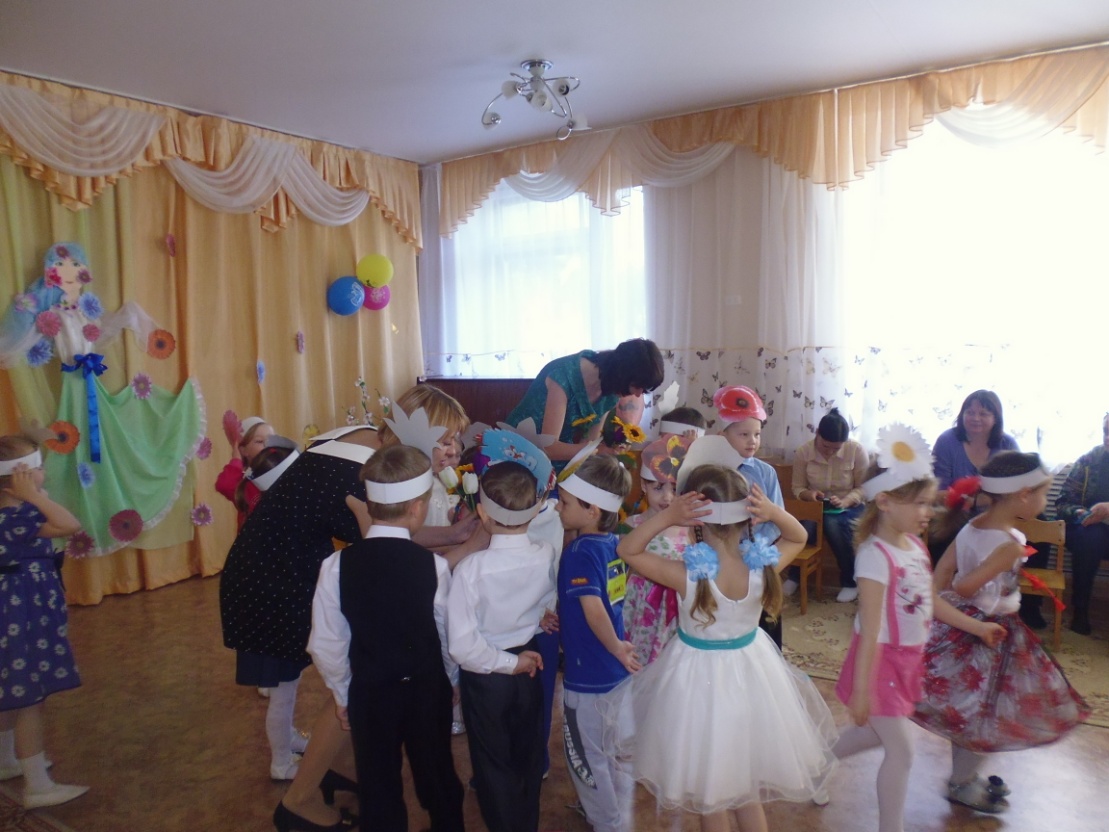 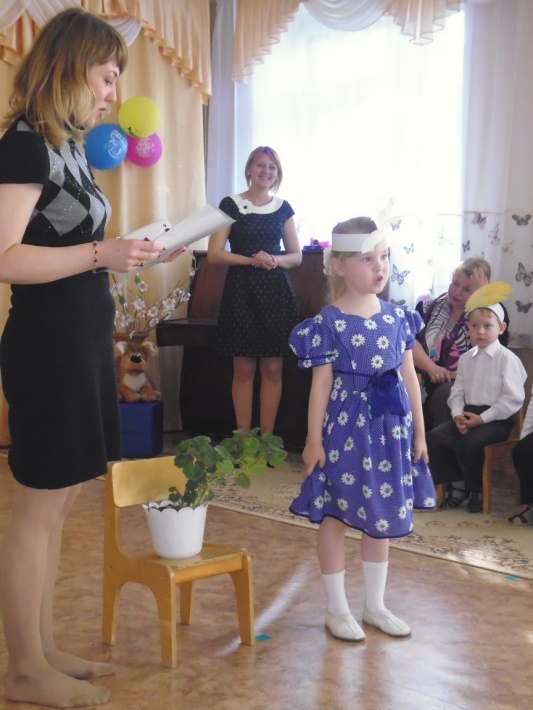 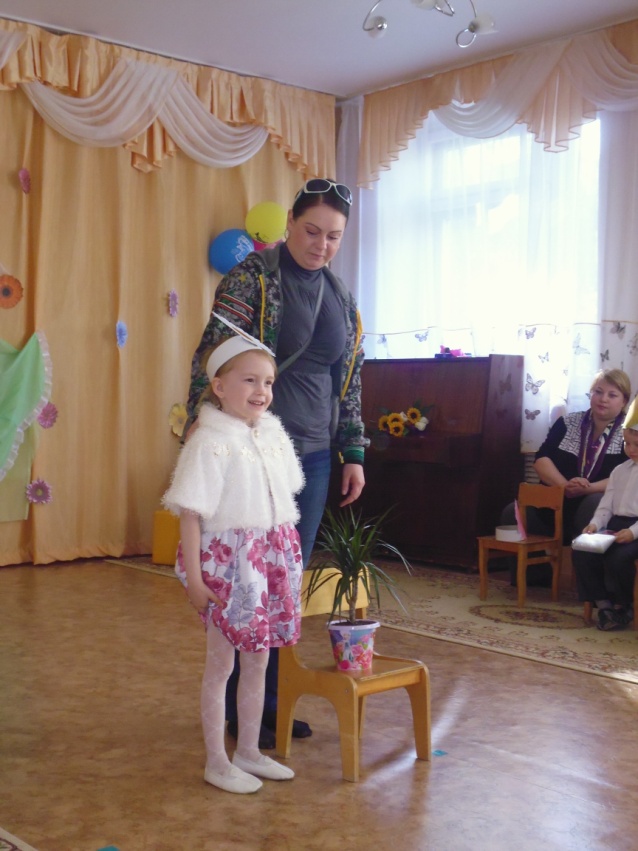 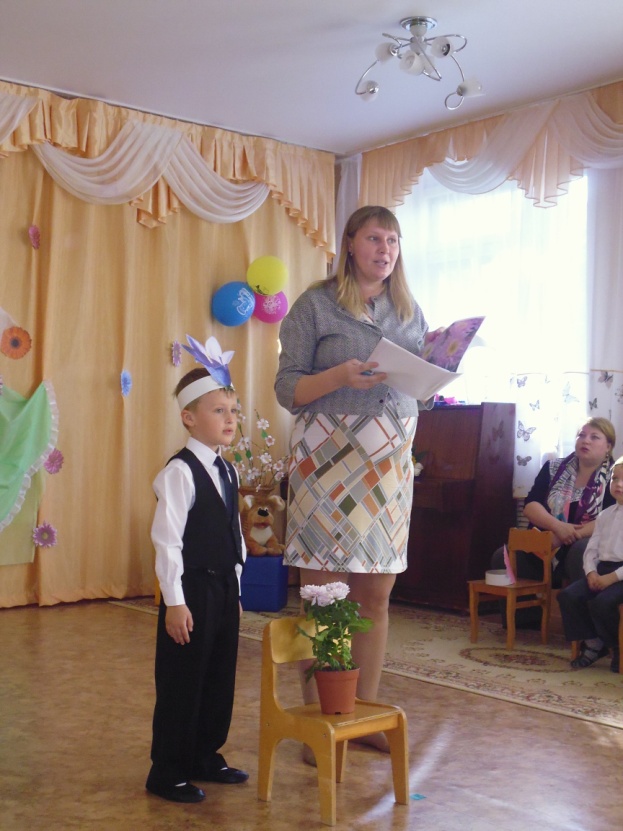 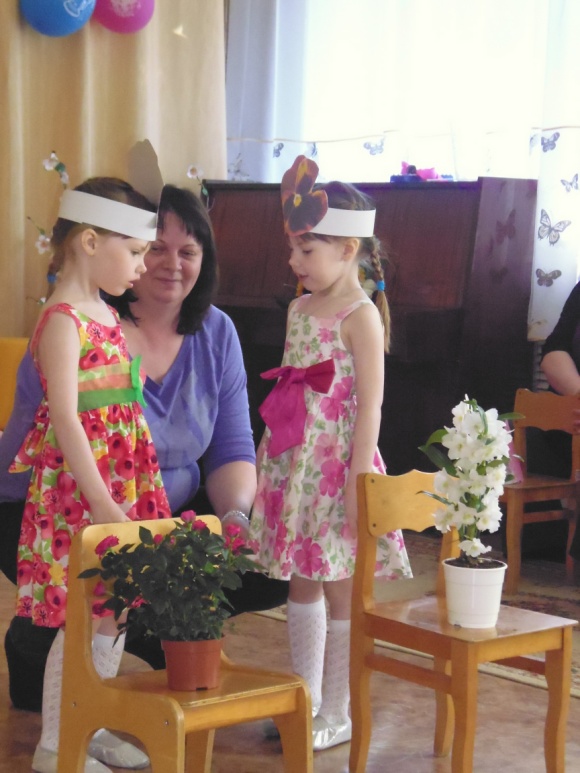 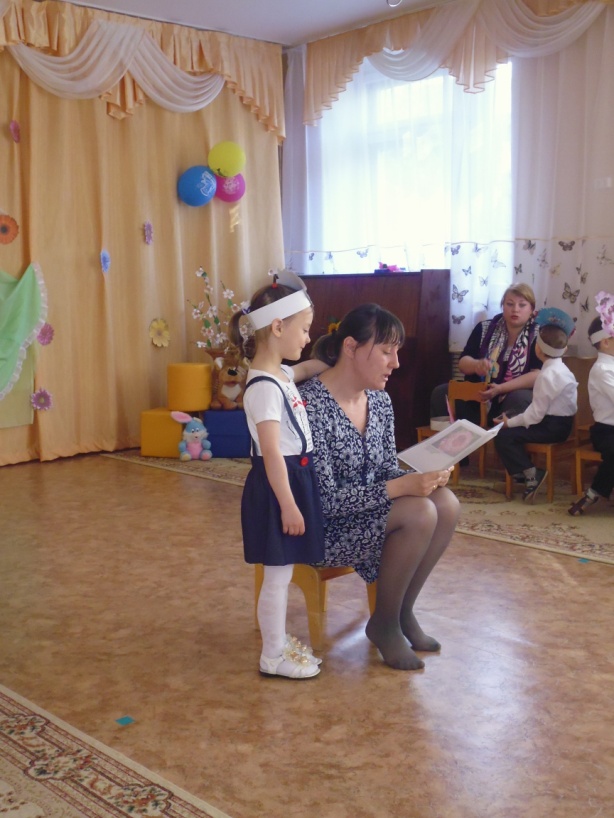 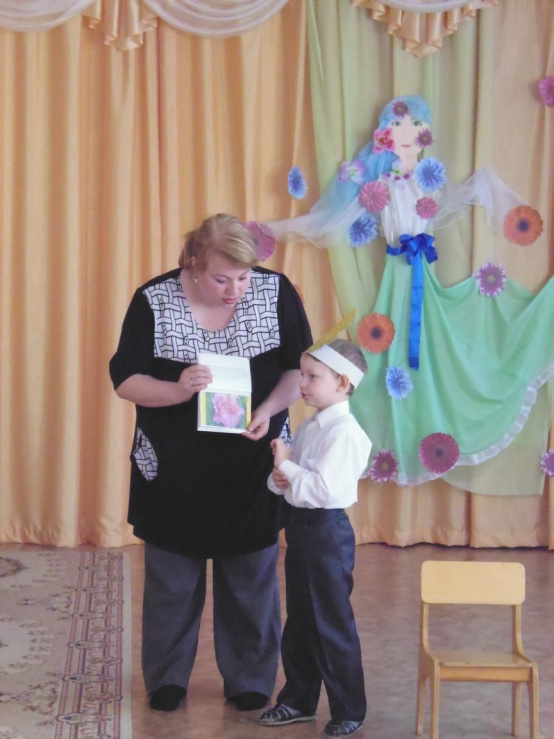 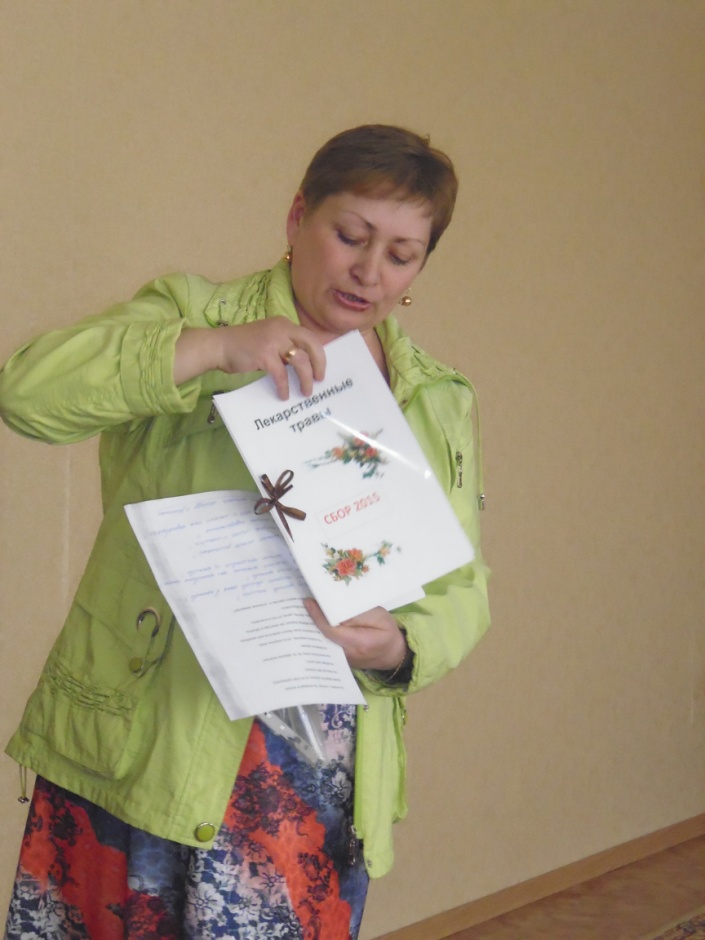 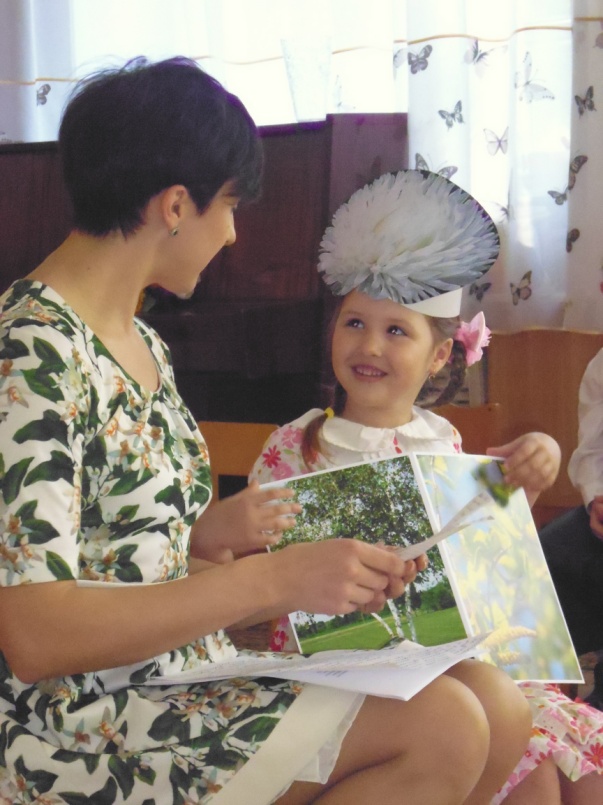 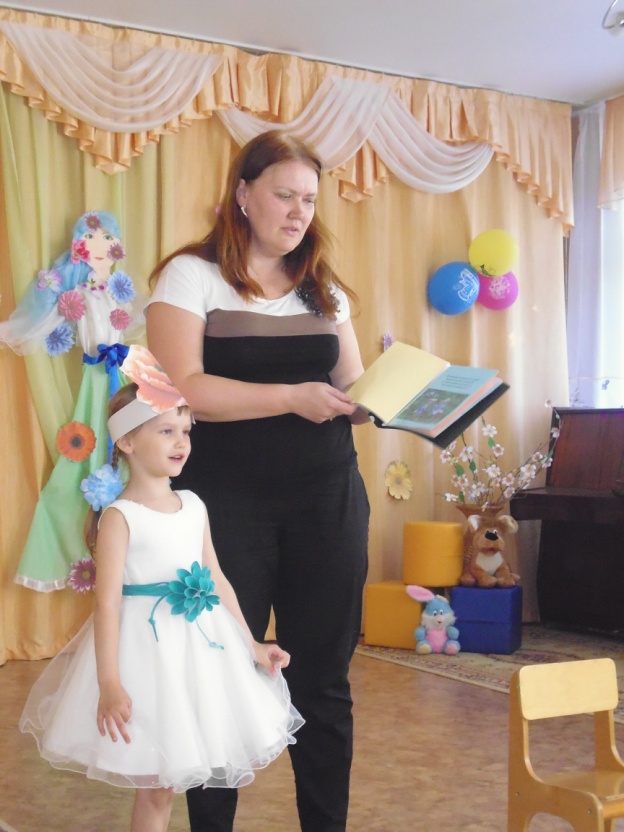 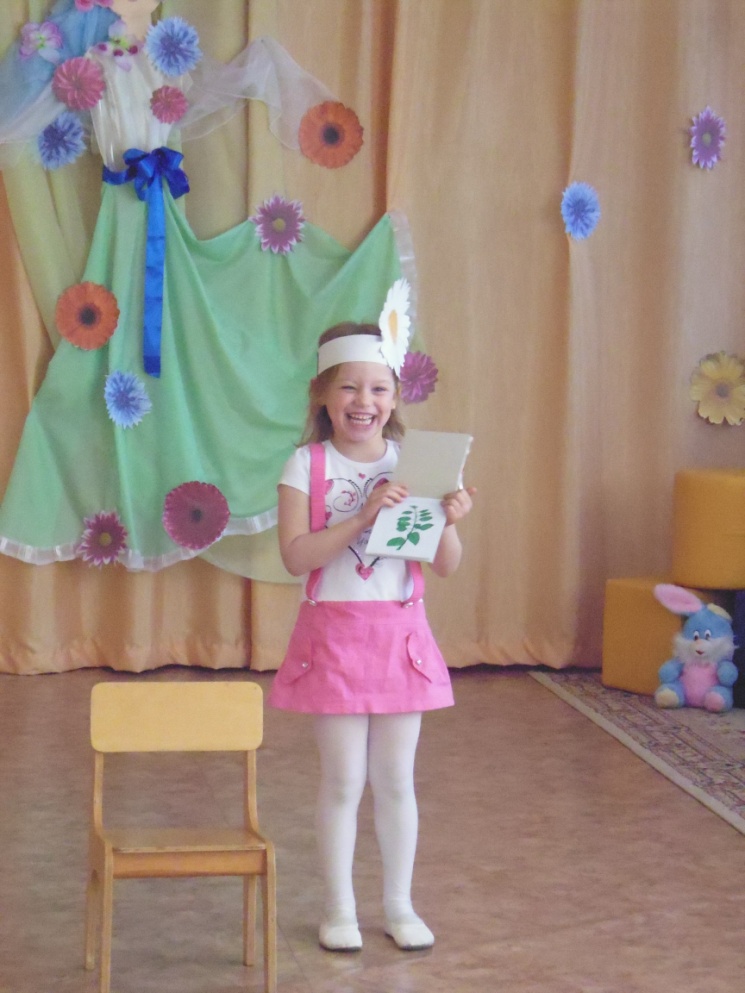 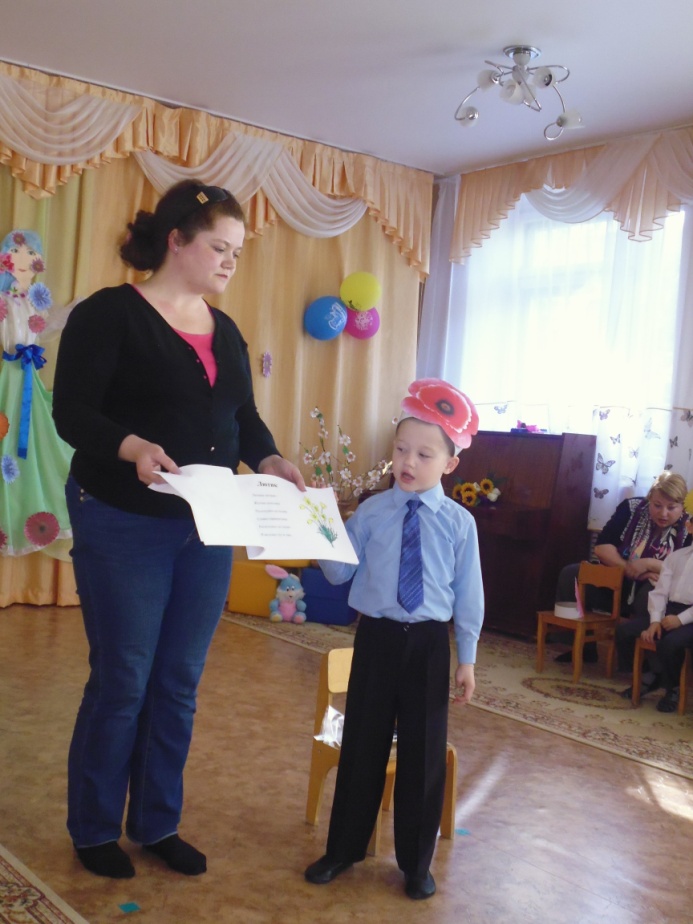 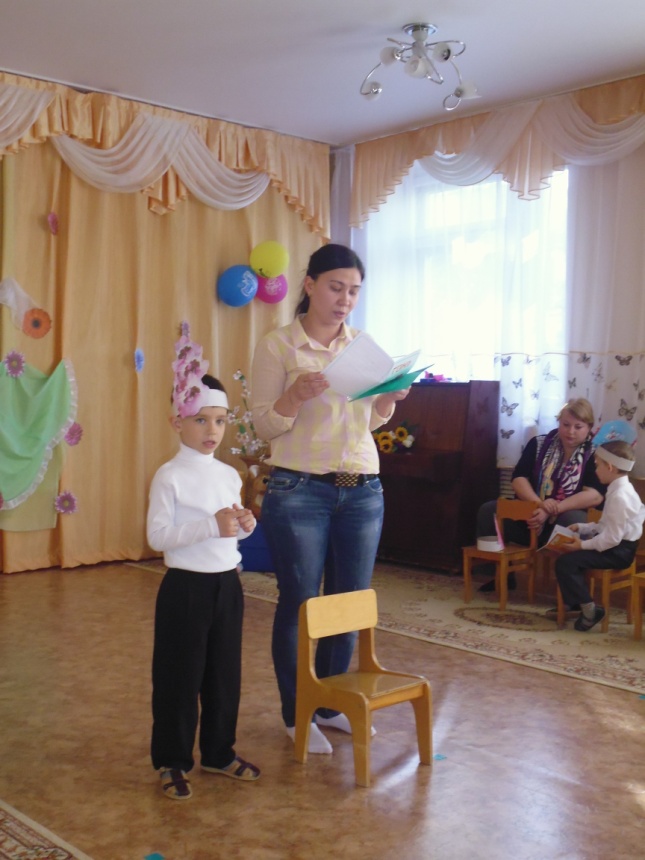 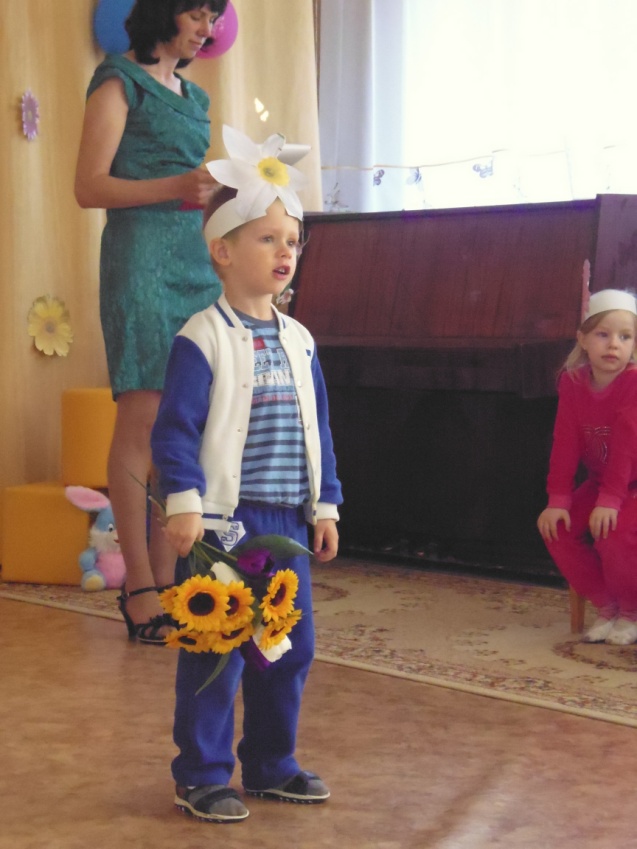 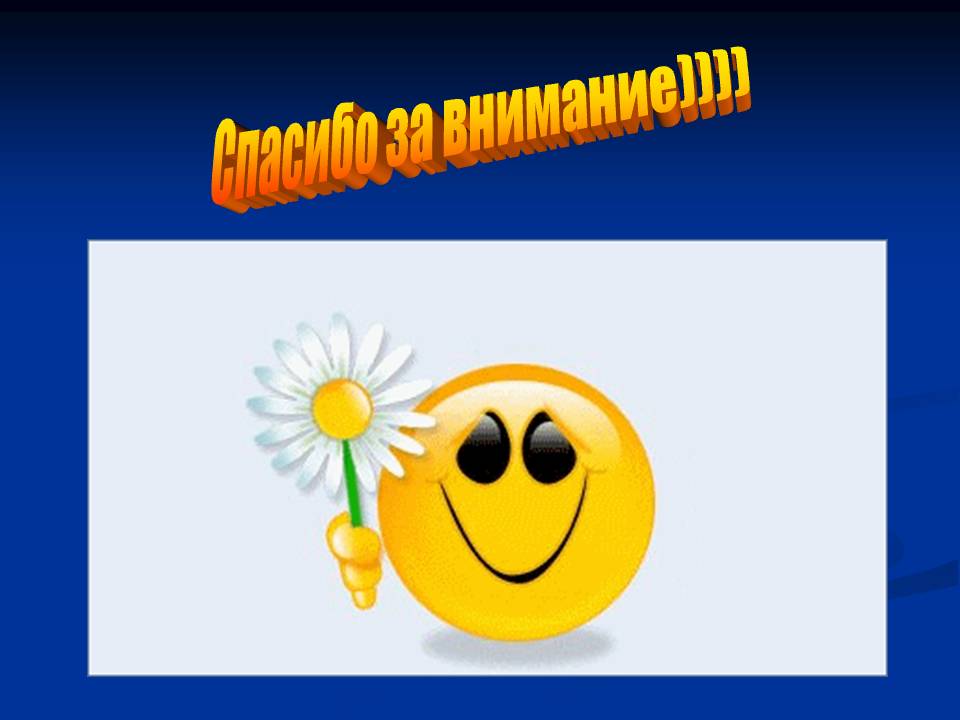